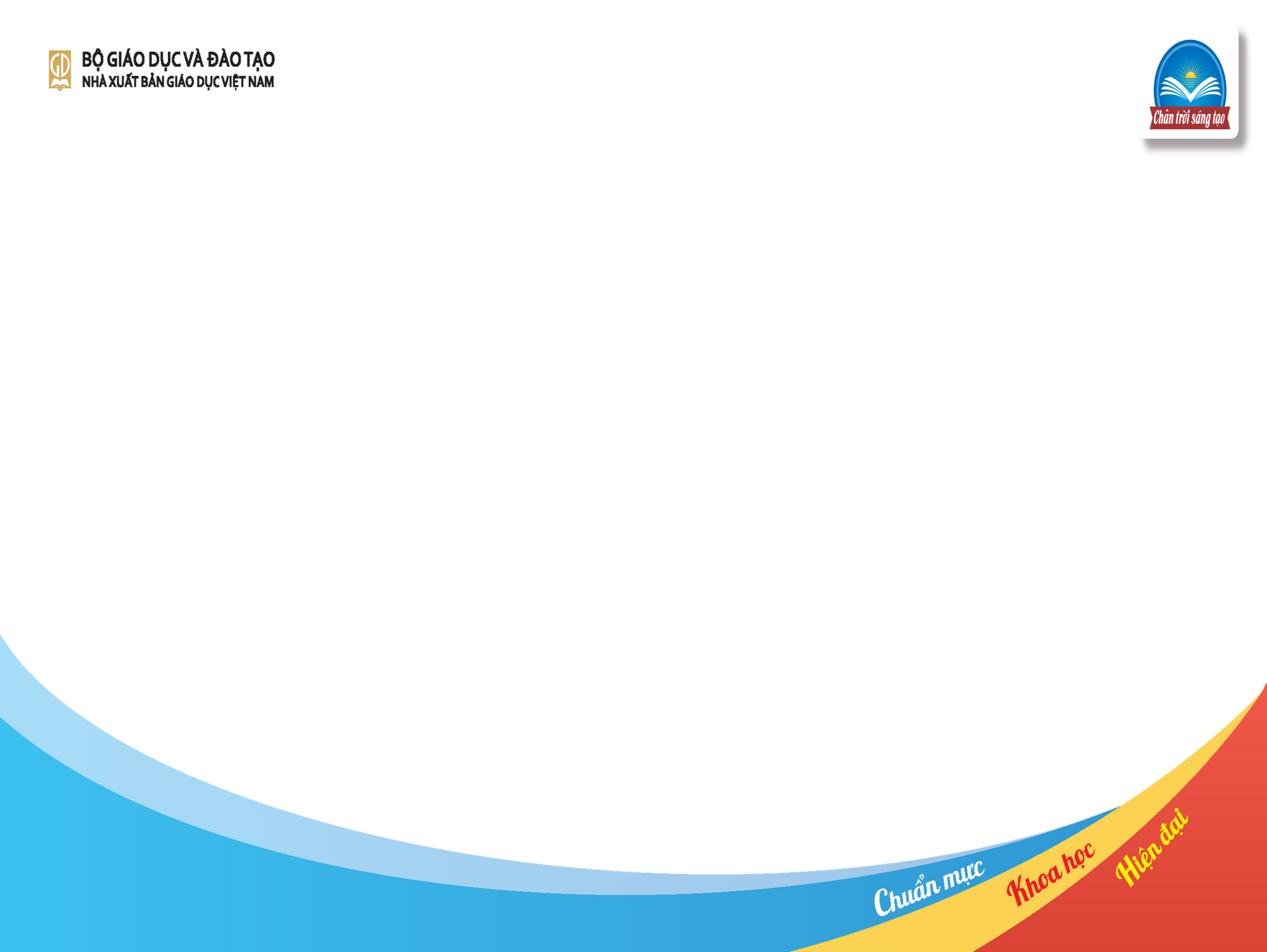 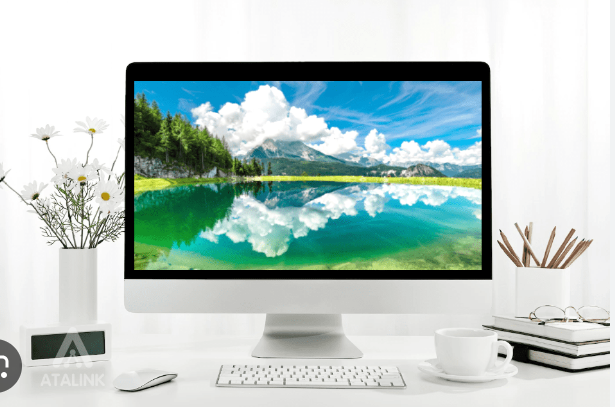 KHỞI ĐỘNG
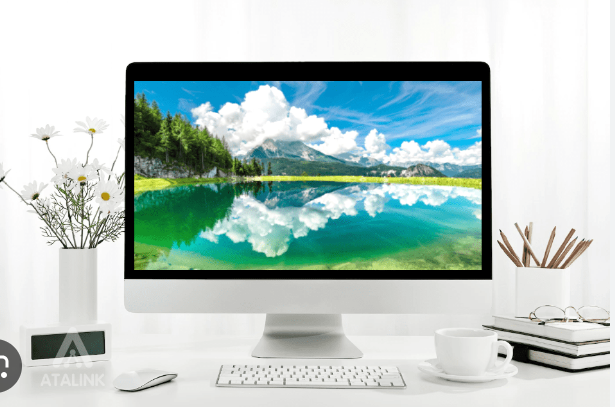 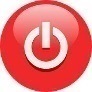 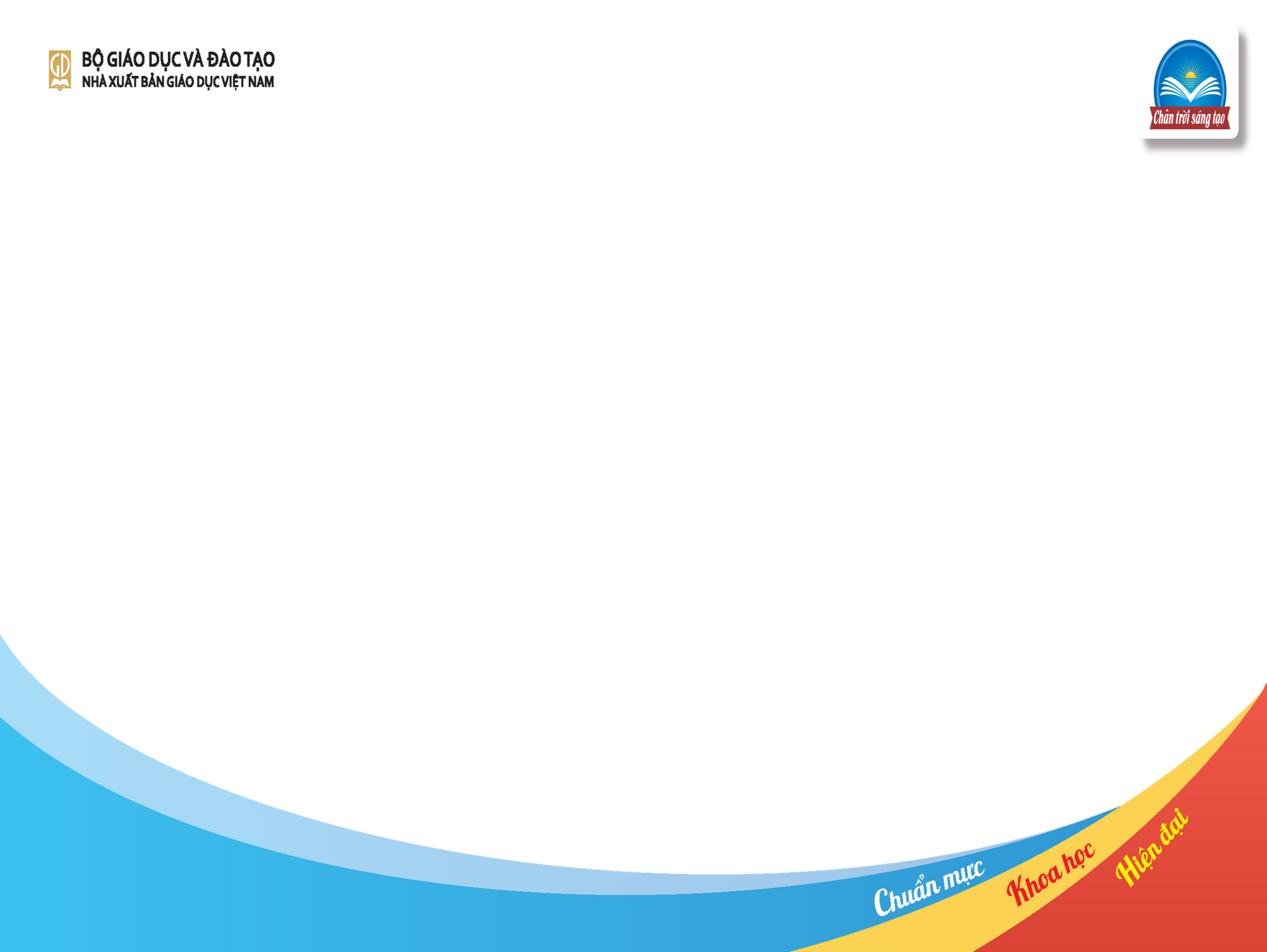 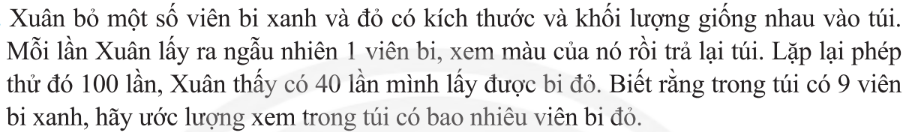 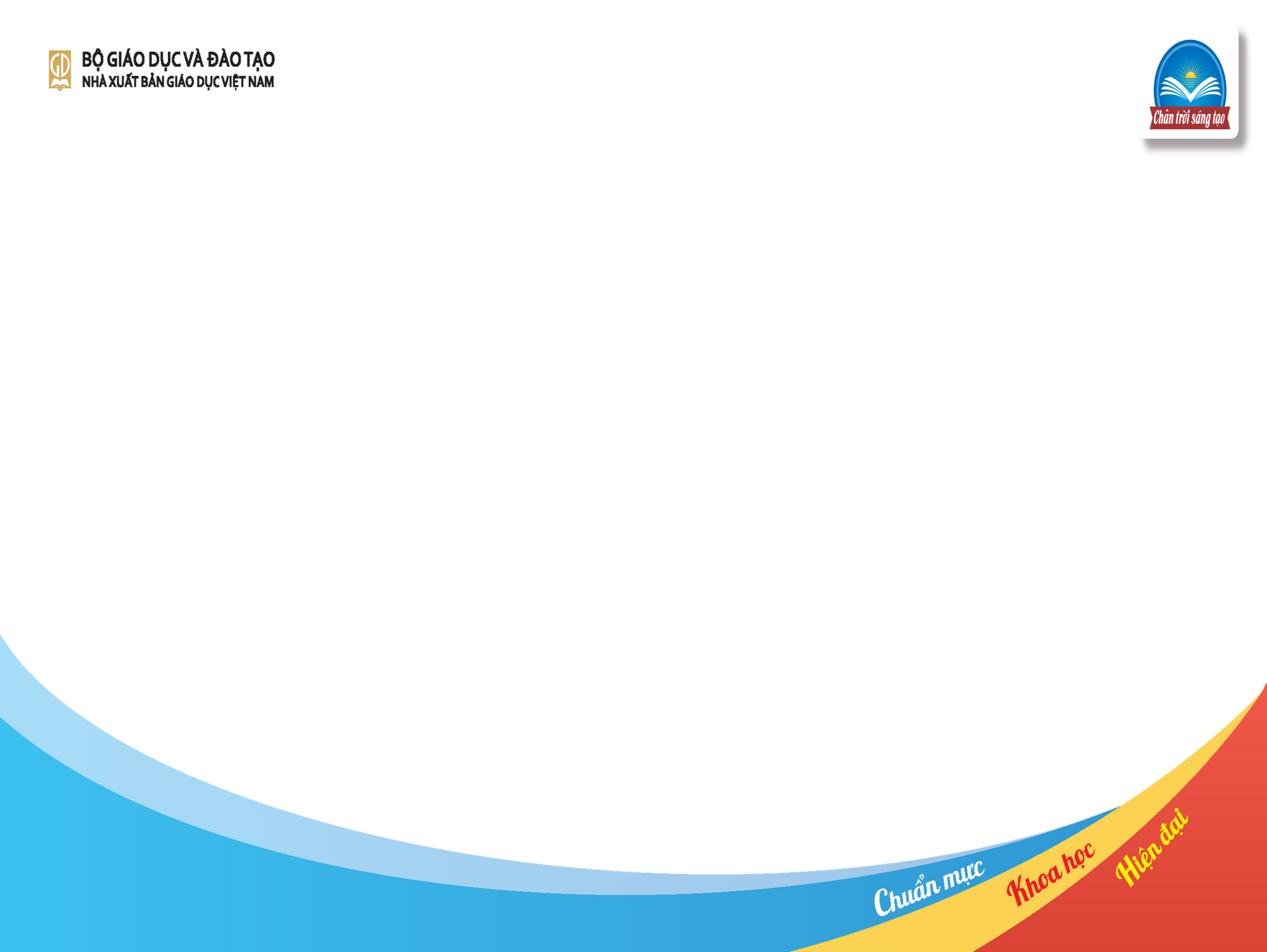 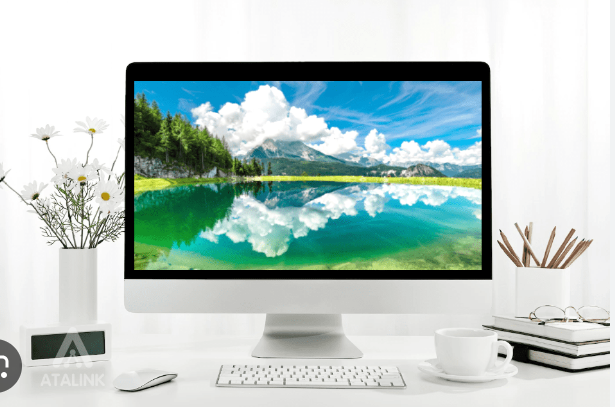 HÌNH THÀNH KIẾN THỨC
DỌN DẸP VỆ SINH LỚP HỌC
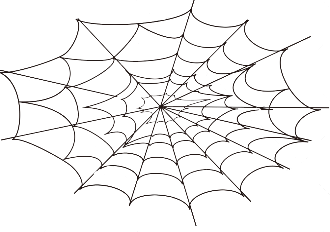 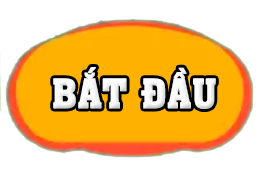 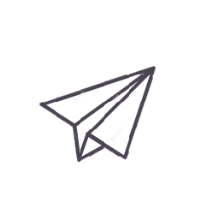 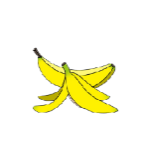 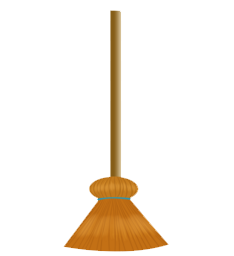 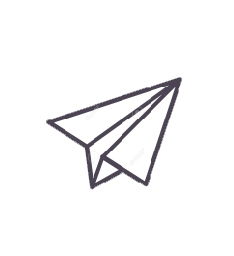 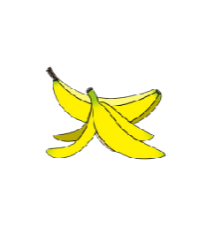 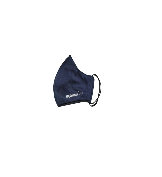 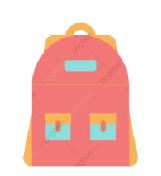 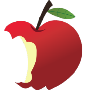 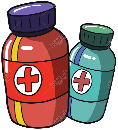 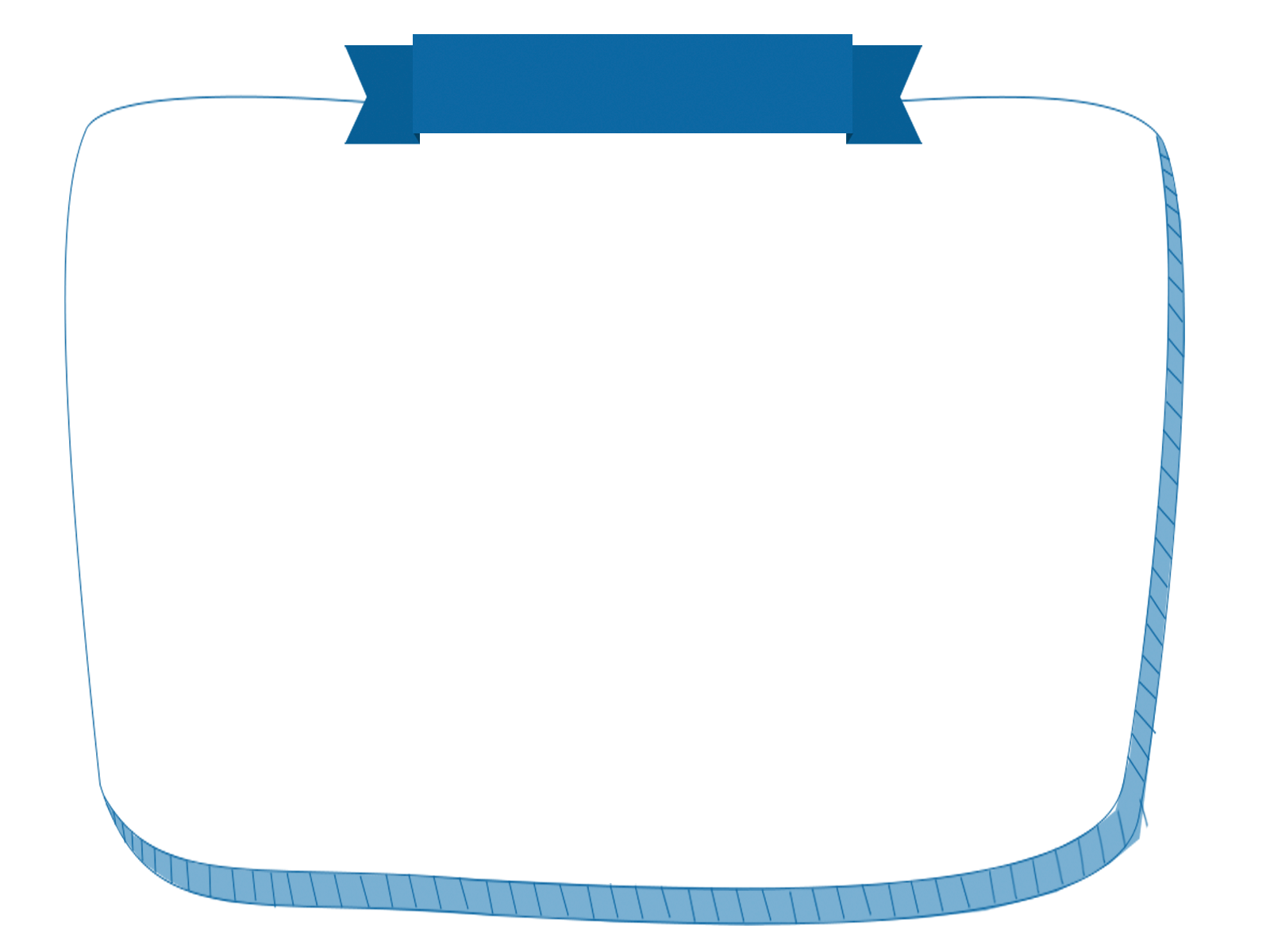 LUẬT CHƠI
Dịch cúm do chủng virut Covid – 19 đang diễn ra trên thế giới với diễn biến hết sức phức tạp và khó lường với khả năng lây lan nhanh chóng. Vì vậy để đảm bảo sức khỏe chúng ta phải cần có một môi trường sống và học tập thật sạch sẽ. Ngay từ bây giờ, chúng ta hãy cùng dọn dẹp lớp học bằng cách trả lời đúng các câu hỏi. 
Mỗi câu trả lời đúng sẽ tương ứng với một loại rác chúng ta sẽ thu dọn được trong lớp học.
Thời gian suy nghĩ cho mỗi câu hỏi là 30 giây.
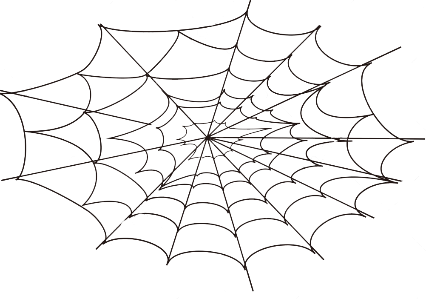 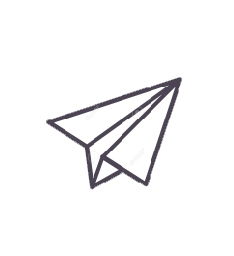 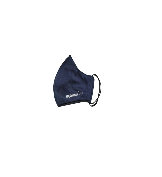 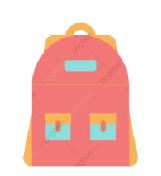 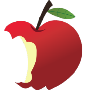 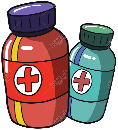 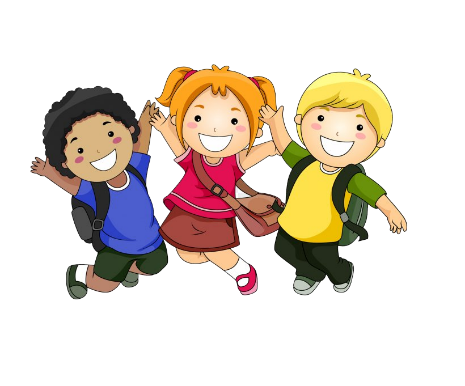 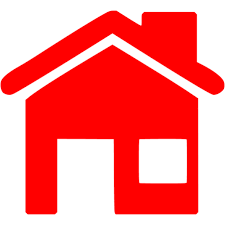 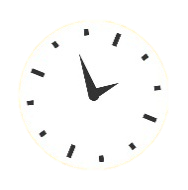 Một hộp chứa 10 tấm thẻ cùng loại được đánh số từ 4 đến 13. Hà lấy ra ngẫu nhiên 1 thẻ từ hộp. Xác suất để thẻ chọn ra ghi số nguyên tố là
00:02
00:01
00:00
00:10
00:06
00:03
00:04
00:09
00:07
00:05
00:08
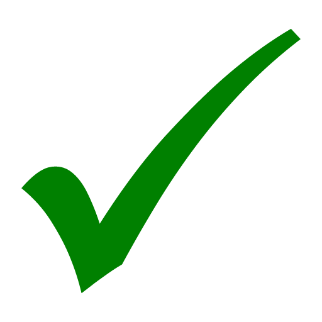 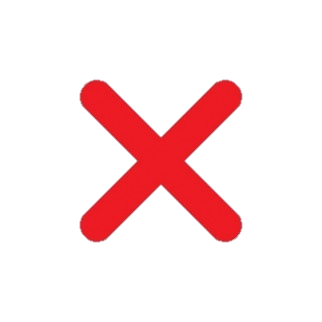 A. 0,4
B. 0,3
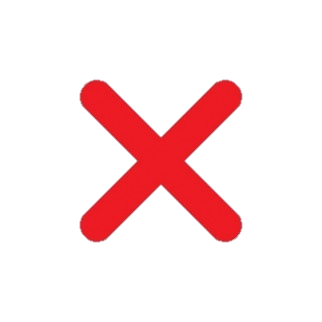 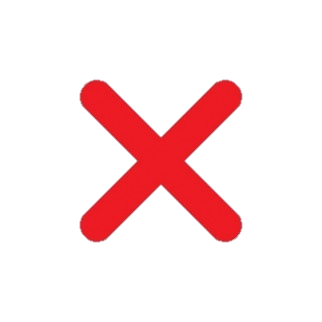 C. 0,2
D. 0,5
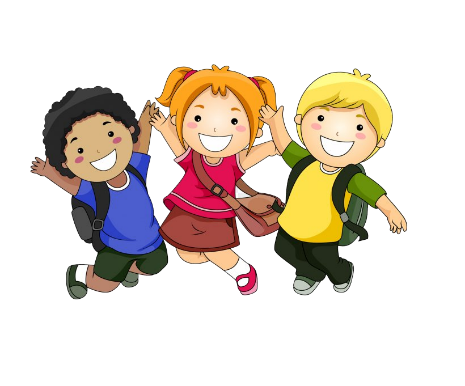 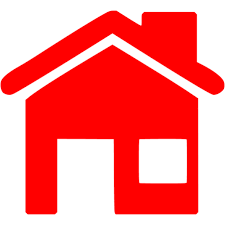 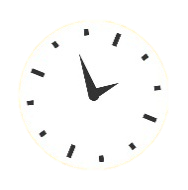 Một hộp chứa các thẻ màu xanh và thẻ màu đỏ có kích thước và khối lượng như nhau. Thọ lấy ra ngẫu nhiên 1 thẻ từ hộp, xem màu rồi trả lại hộp. Lặp lại thử nghiệm đó 50 lần, Thọ thấy có 14 lần lấy được thẻ màu xanh. Xác suất thực nghiệm của biến cố “Lấy được thẻ màu đỏ” là
00:02
00:01
00:00
00:10
00:06
00:03
00:04
00:09
00:07
00:05
00:08
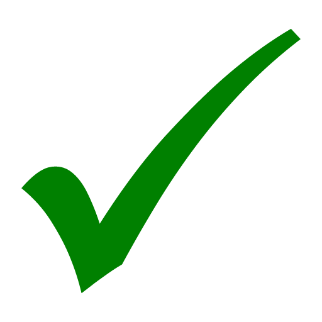 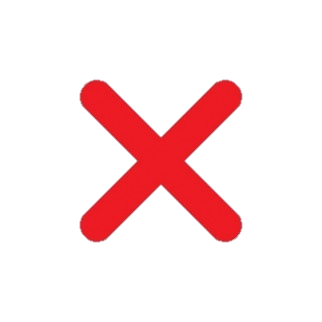 B. 0,72
A. 0,14
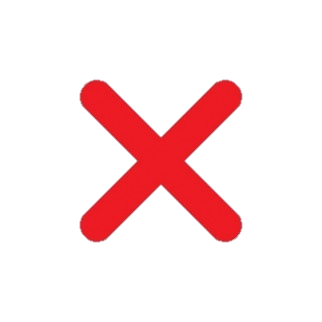 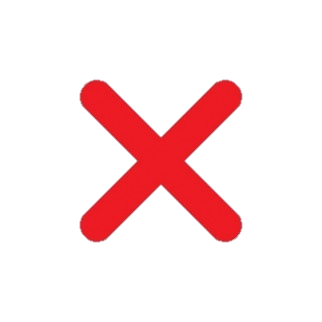 C. 0,28
D. 0,86
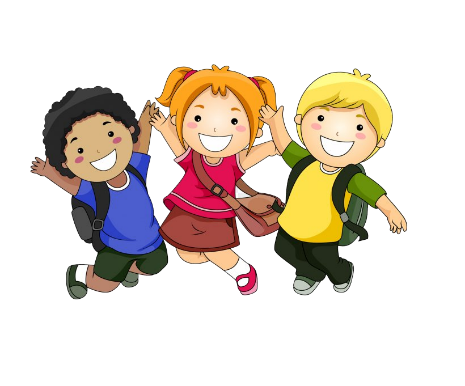 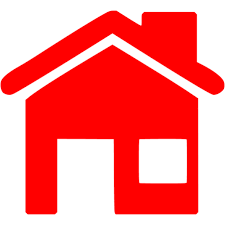 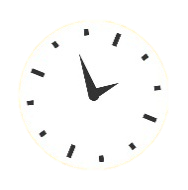 Tỉ lệ học sinh bị cận thị ở một trường THCS là 16%. Gặp ngẫu nhiên một học sinh của trường, xác suất học sinh đó không bị cận thị là
00:02
00:01
00:00
00:10
00:06
00:03
00:04
00:09
00:07
00:05
00:08
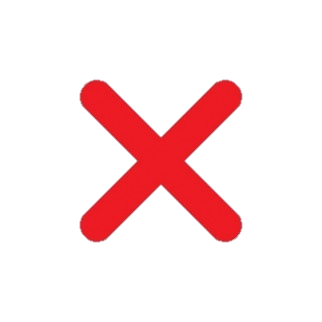 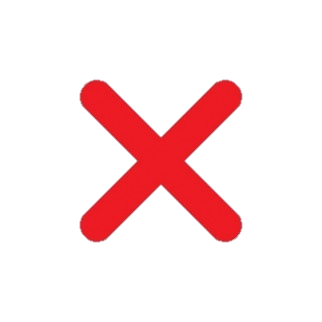 B. 0,5
A. 0,16
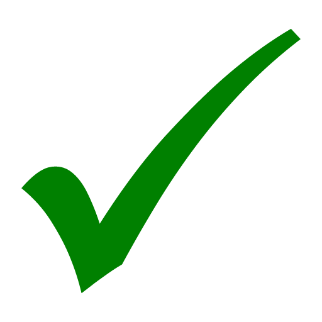 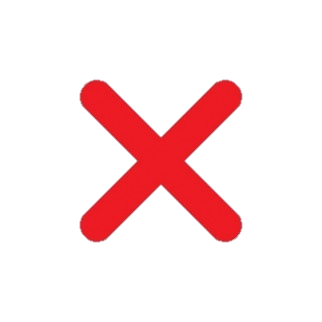 D. 0,84
C. 0,94
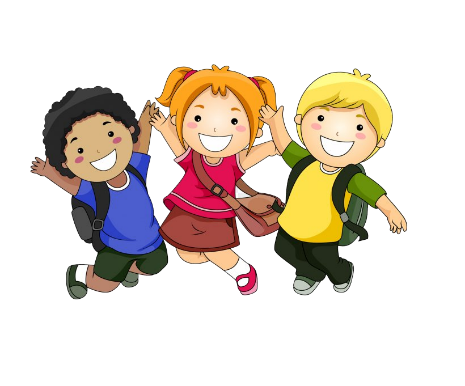 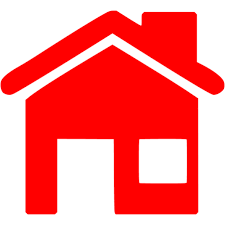 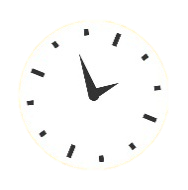 Vĩnh gieo 3 con xúc xắc cân đối và đồng chất. Xác suất của biến cố “Tích số chấm xuất hiện trên ba con xúc xắc bằng 28 là” là
00:02
00:01
00:00
00:10
00:06
00:03
00:04
00:09
00:07
00:05
00:08
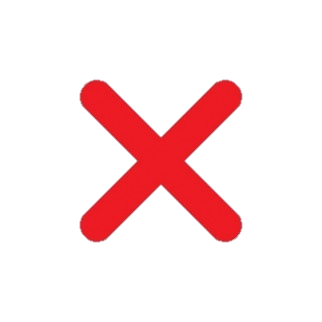 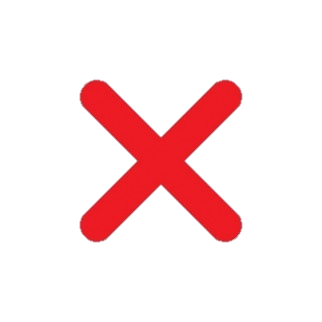 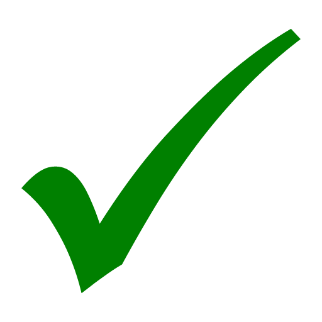 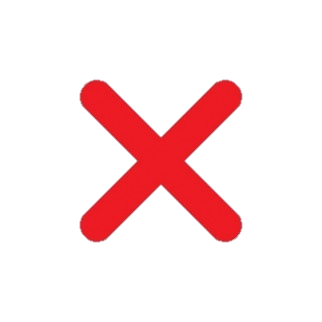 C. 0
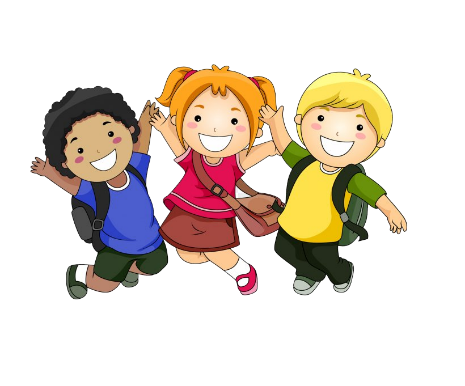 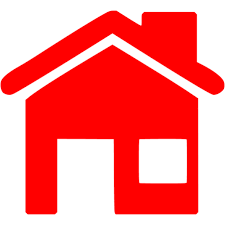 Thúy gieo một con xúc xắc cân đối 1 000 lần. Số lần xuất hiện mặt 6 chấm trong 1 000 lần gieo đó có khả năng lớn nhất thuộc vào tập hợp nào dưới đây?
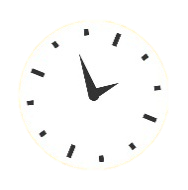 00:02
00:01
00:00
00:10
00:06
00:03
00:04
00:09
00:07
00:05
00:08
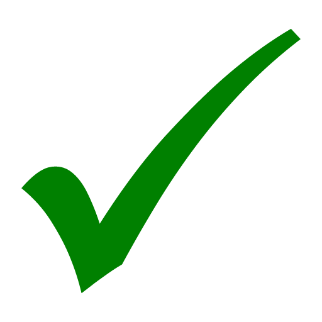 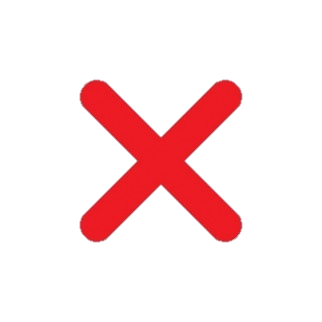 A. {101; 102; …200}
B. {0; 1; …100}
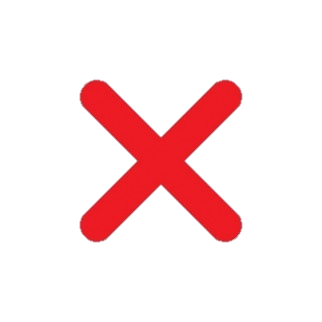 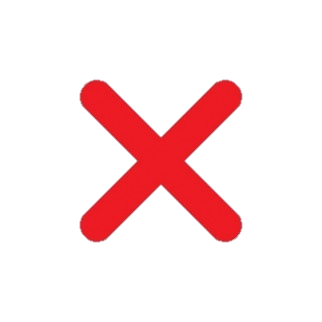 C. {201; 202; …300}
D. {301; 302; …400}
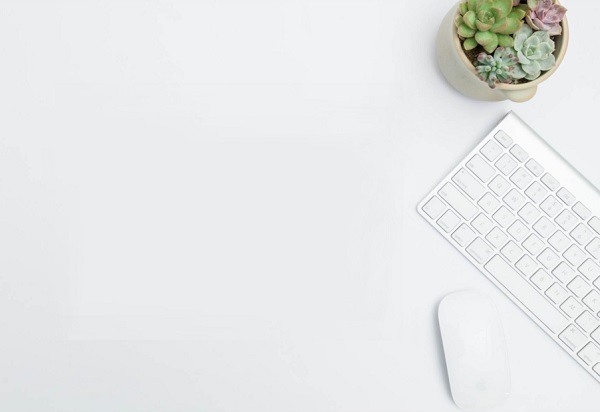 CHÚC MỪNG BẠN ĐÃ CHIẾN THẮNG
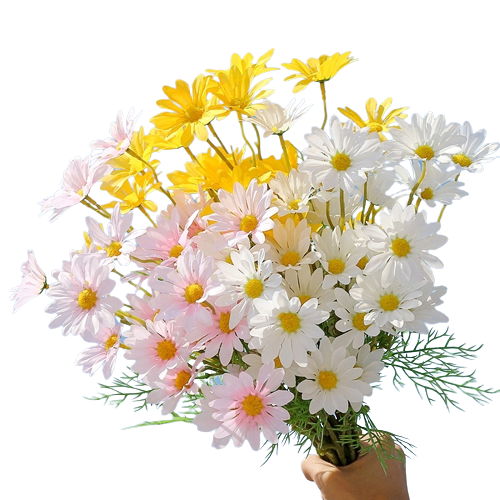 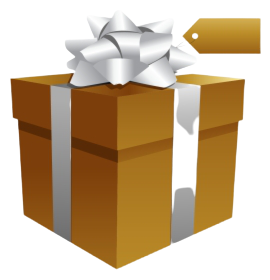 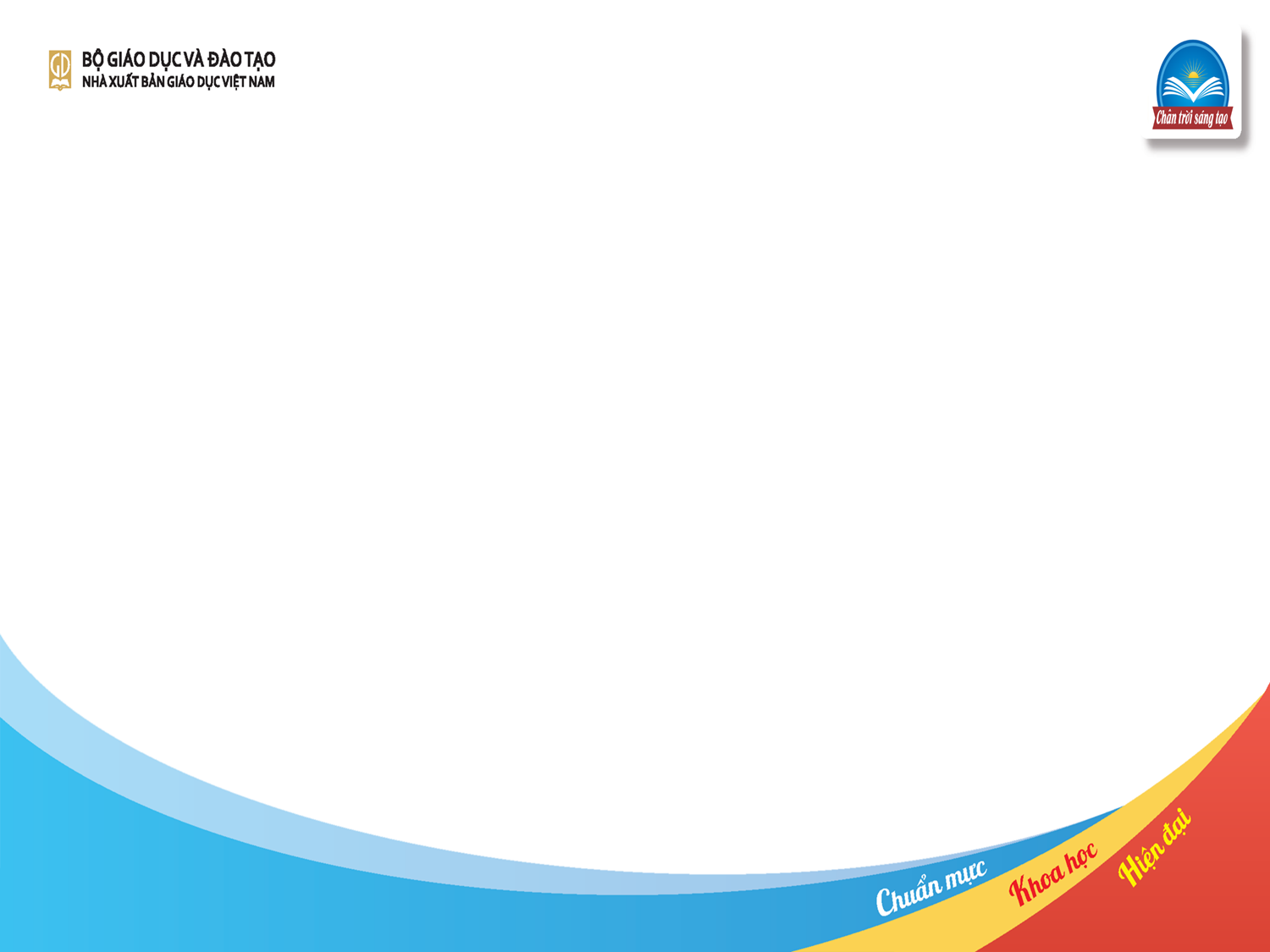 BÀI TẬP 6:
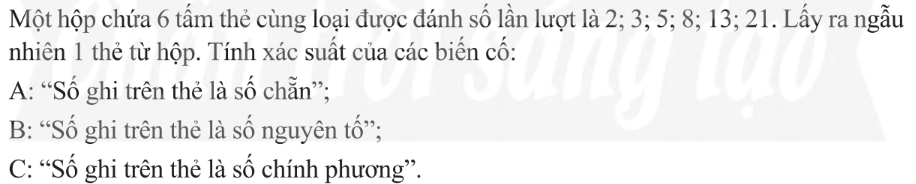 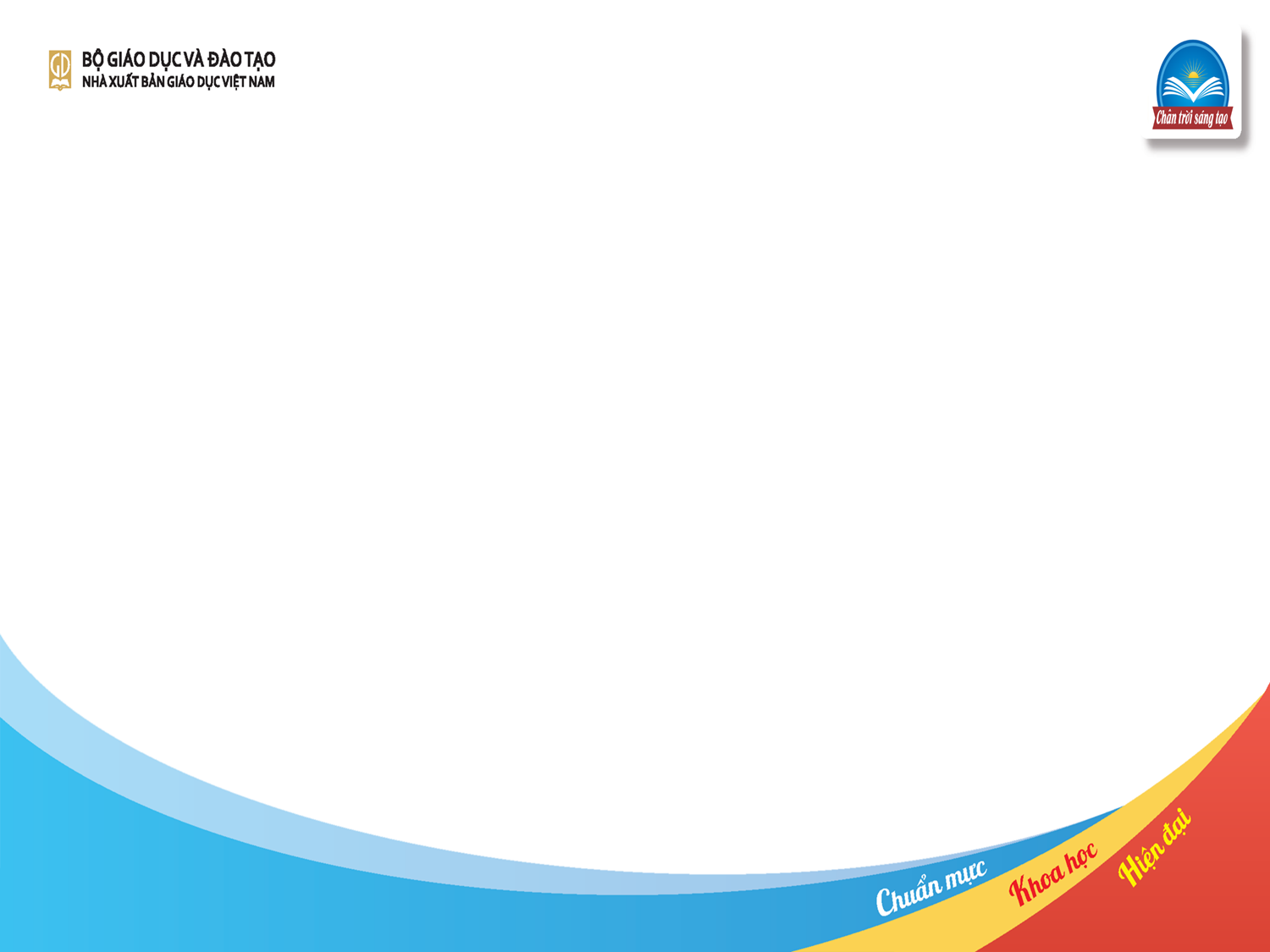 BÀI TẬP 6:
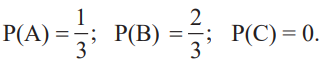 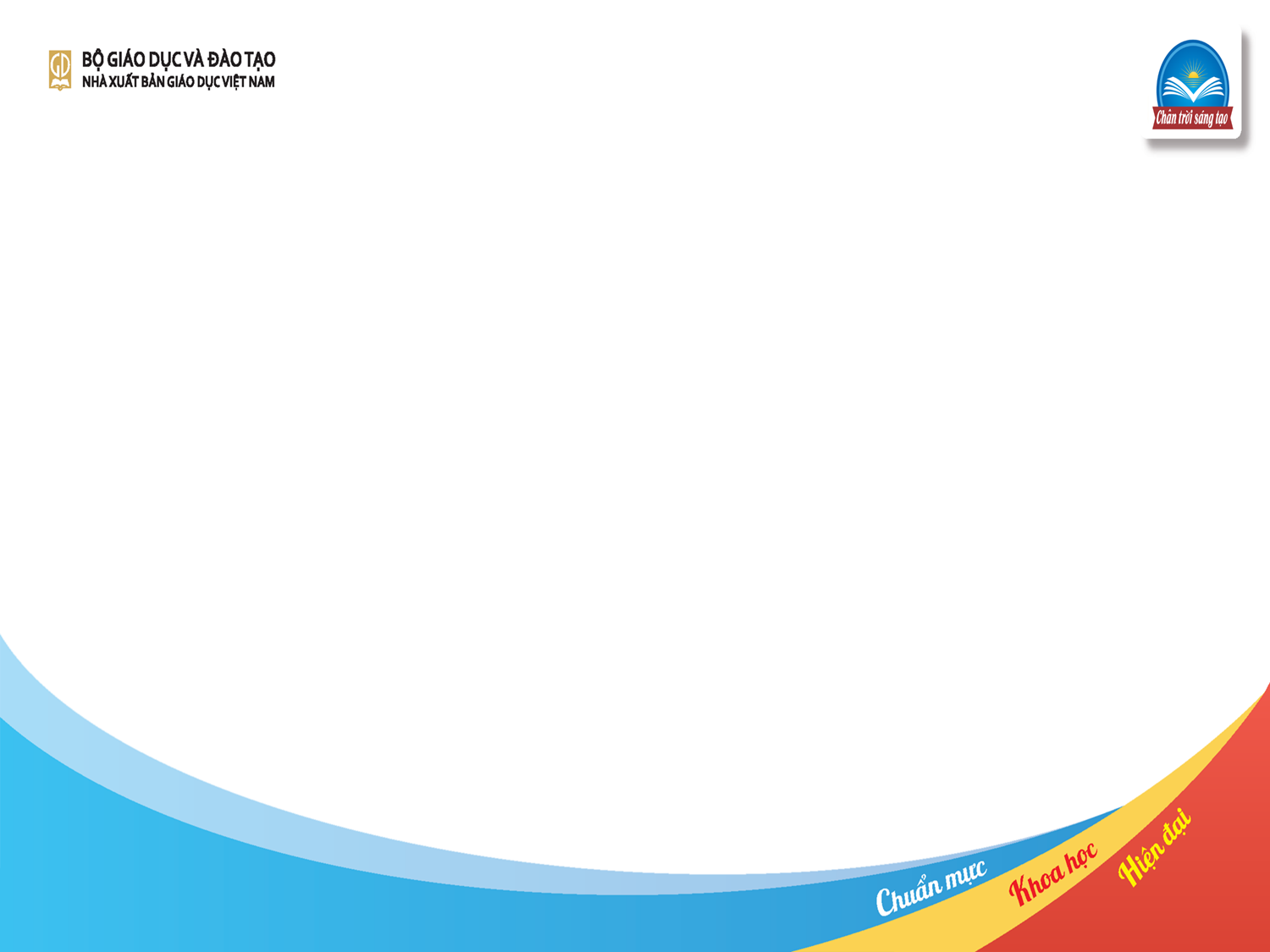 BÀI TẬP 8:
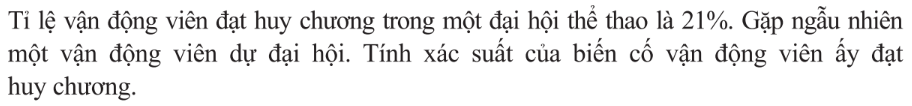 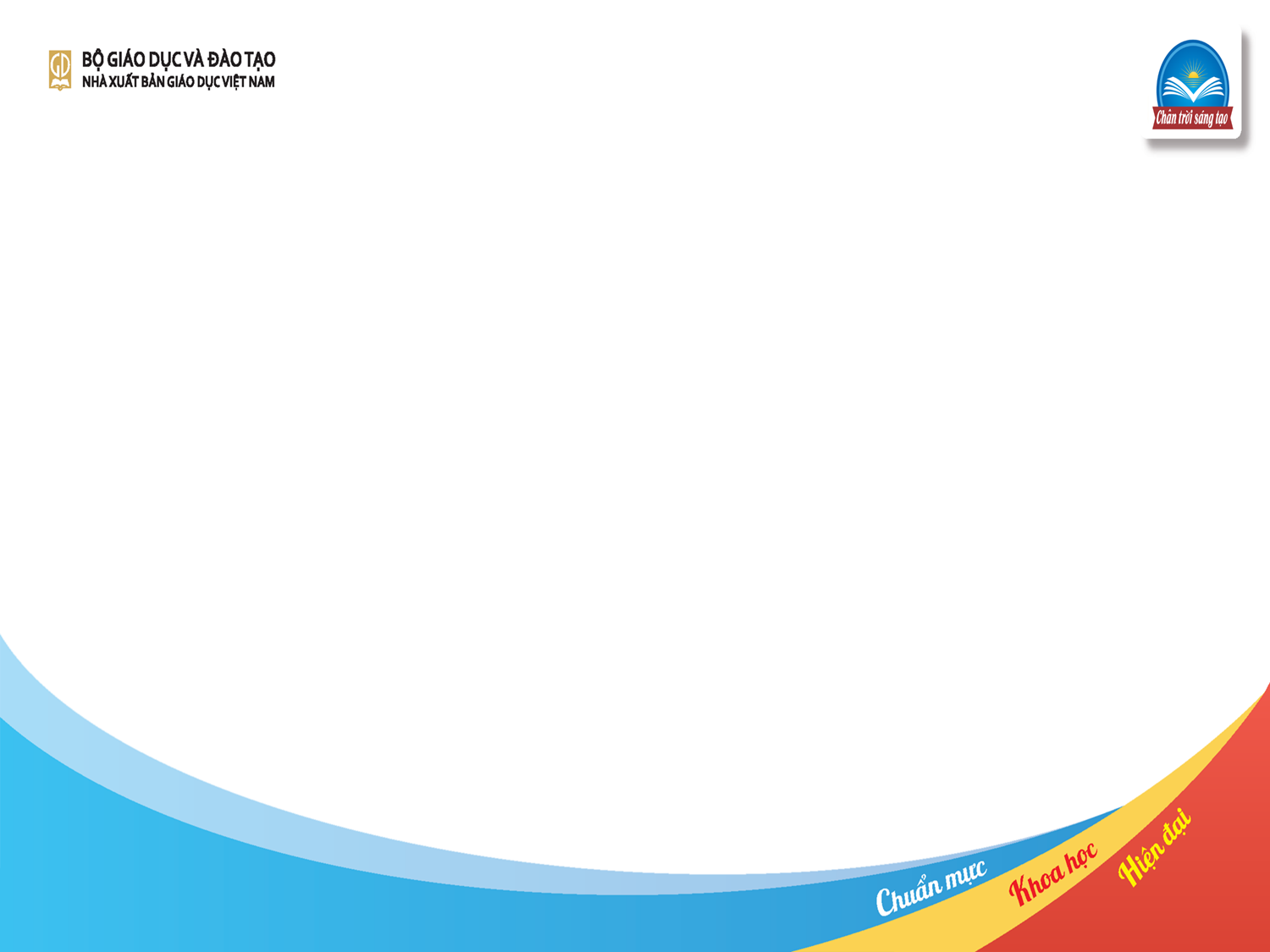 BÀI TẬP 8:
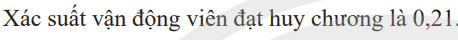 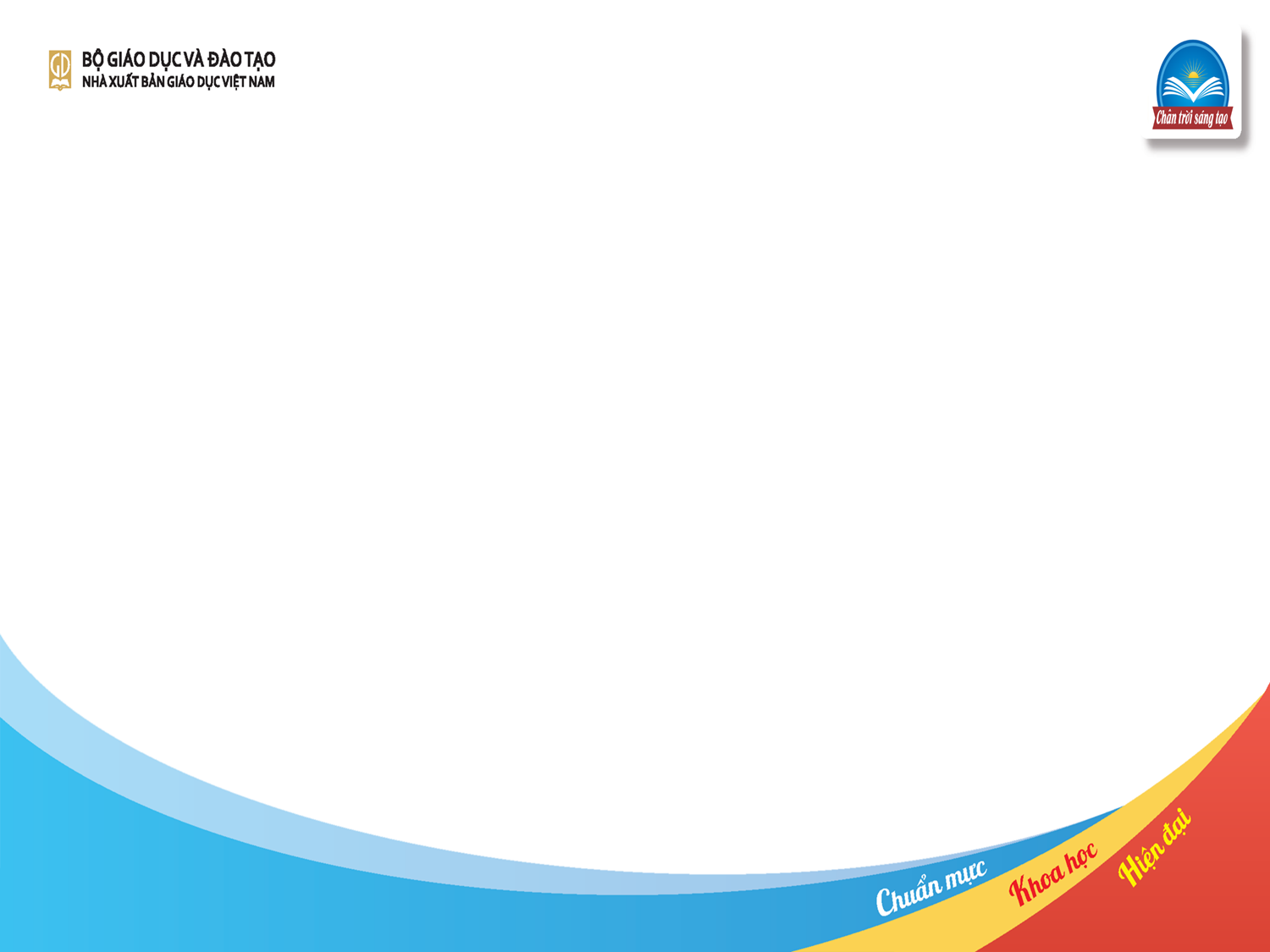 BÀI TẬP 9:
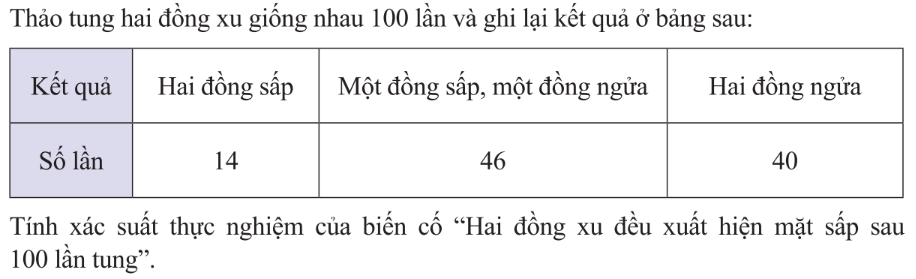 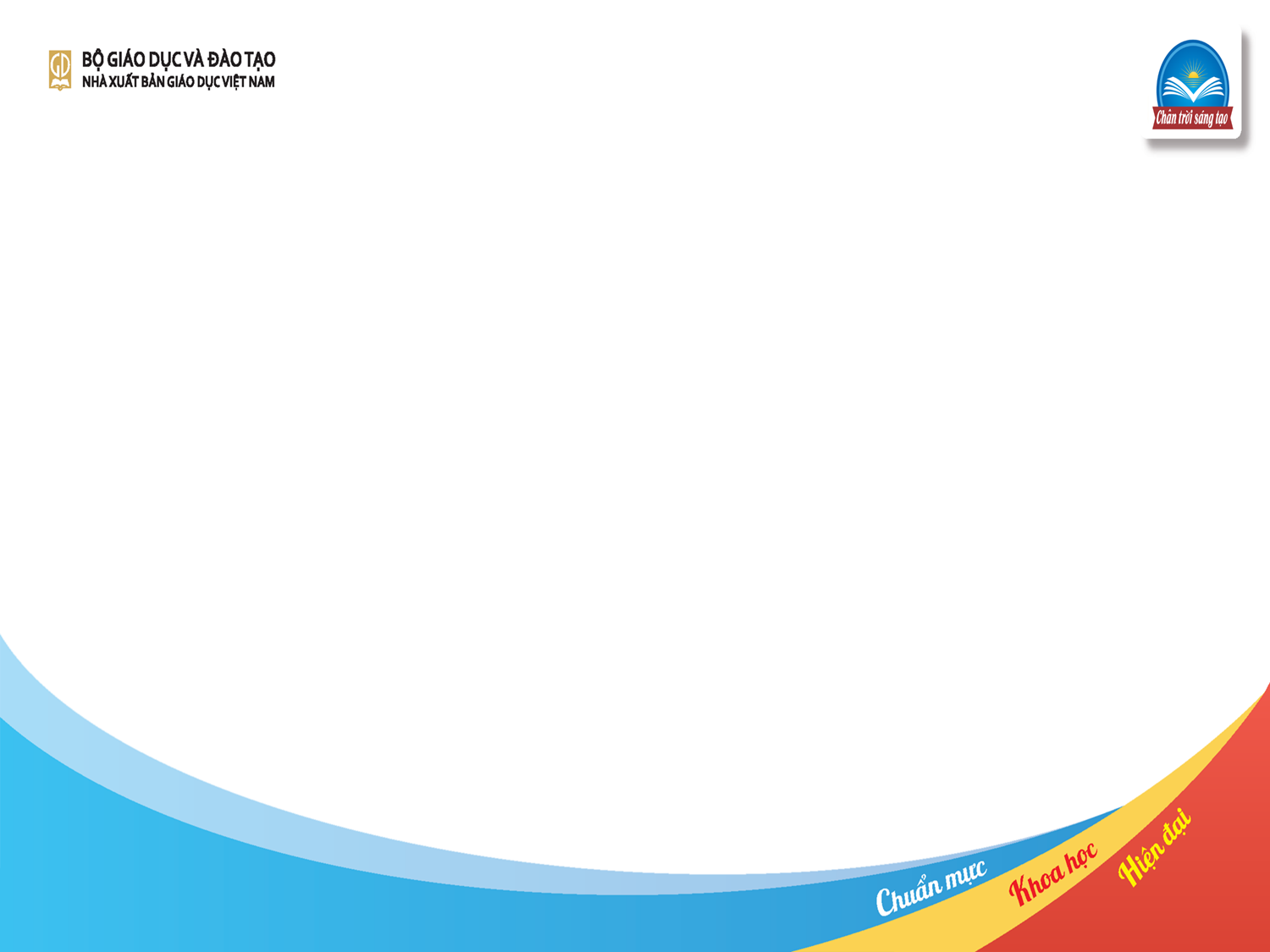 BÀI TẬP 9:
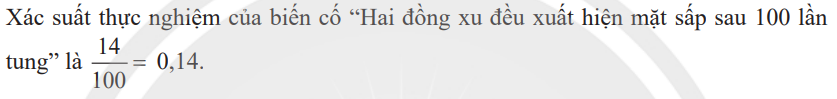 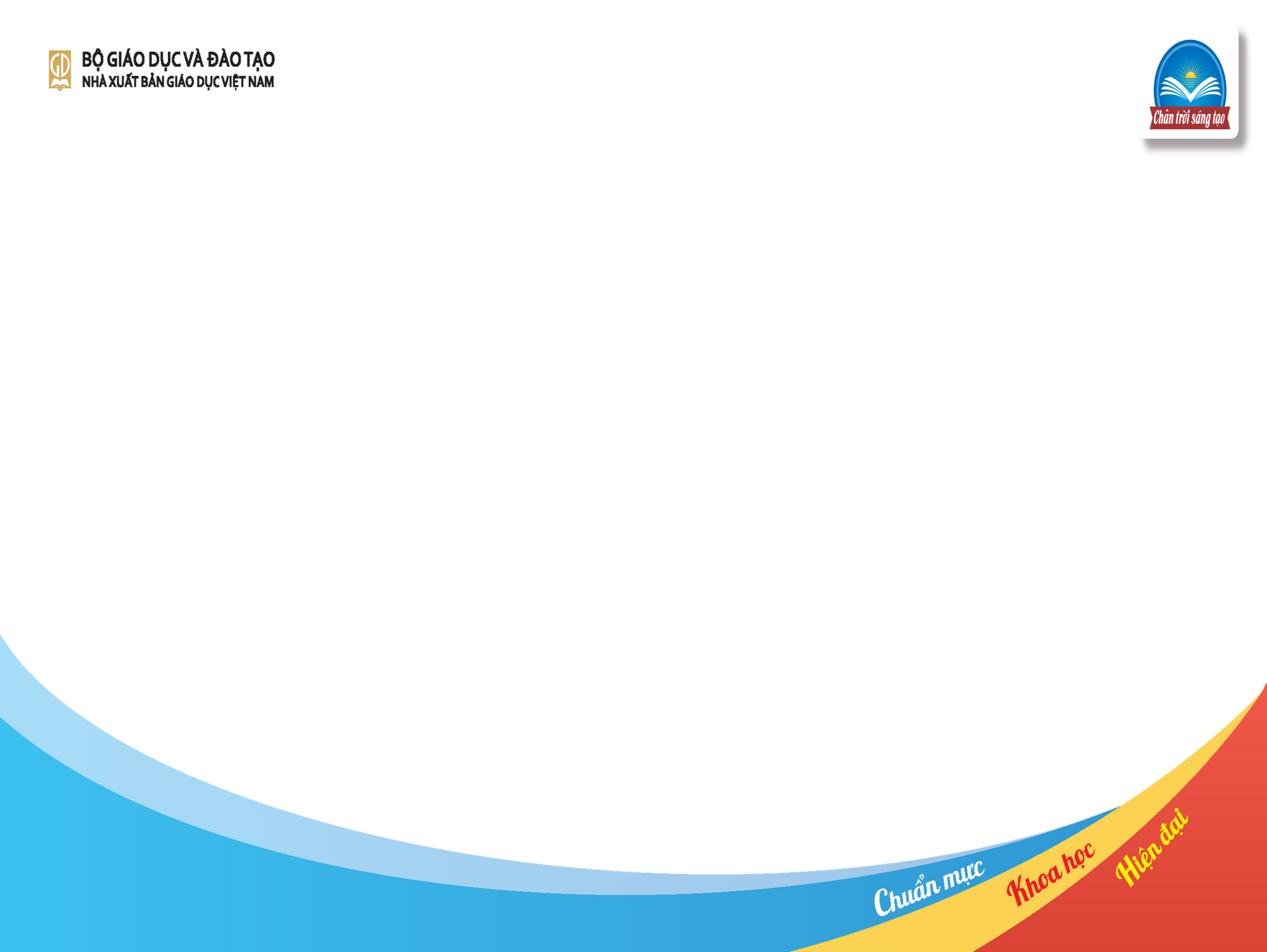 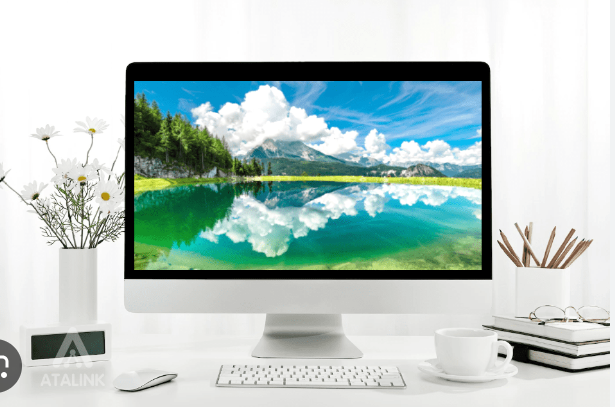 LUYỆN TẬP
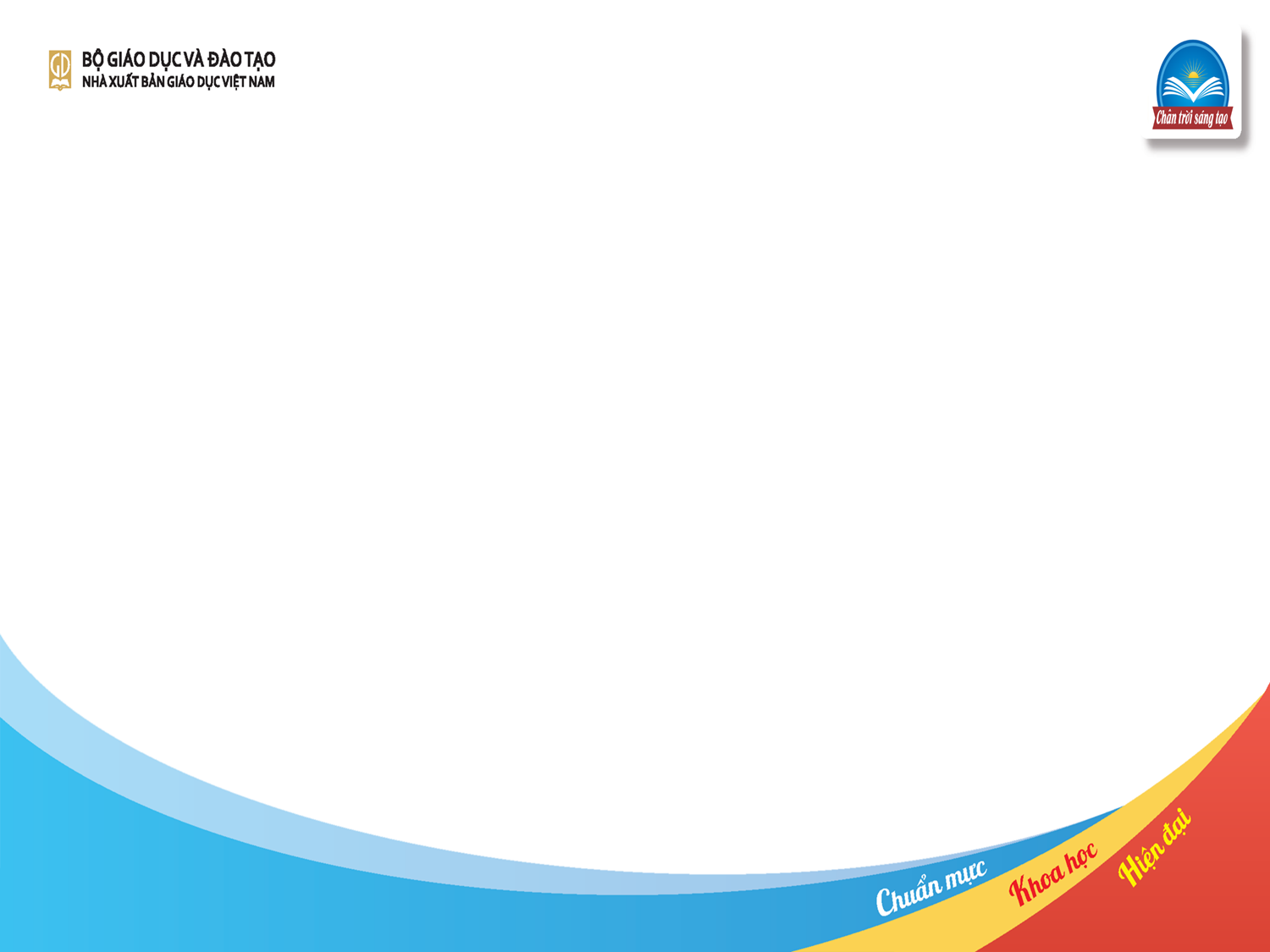 BÀI TẬP 10:
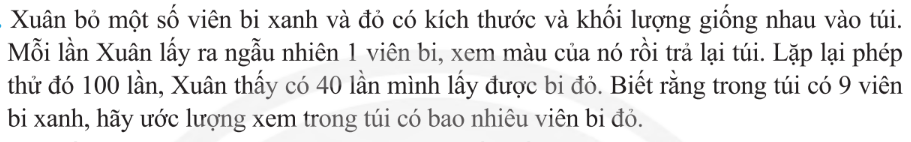 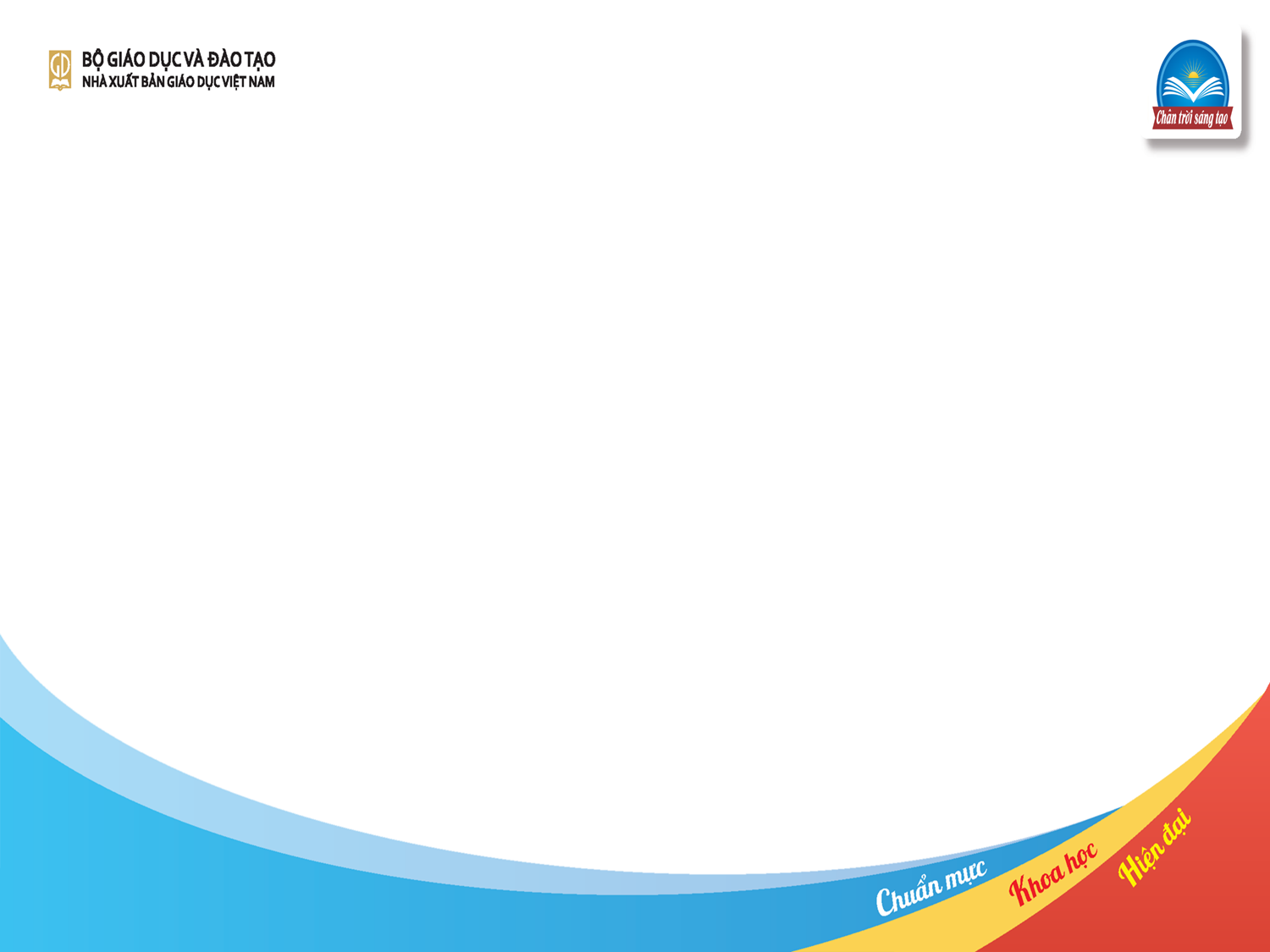 BÀI TẬP 10:
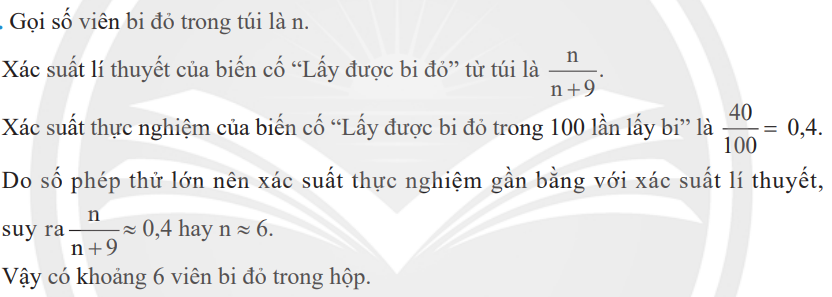 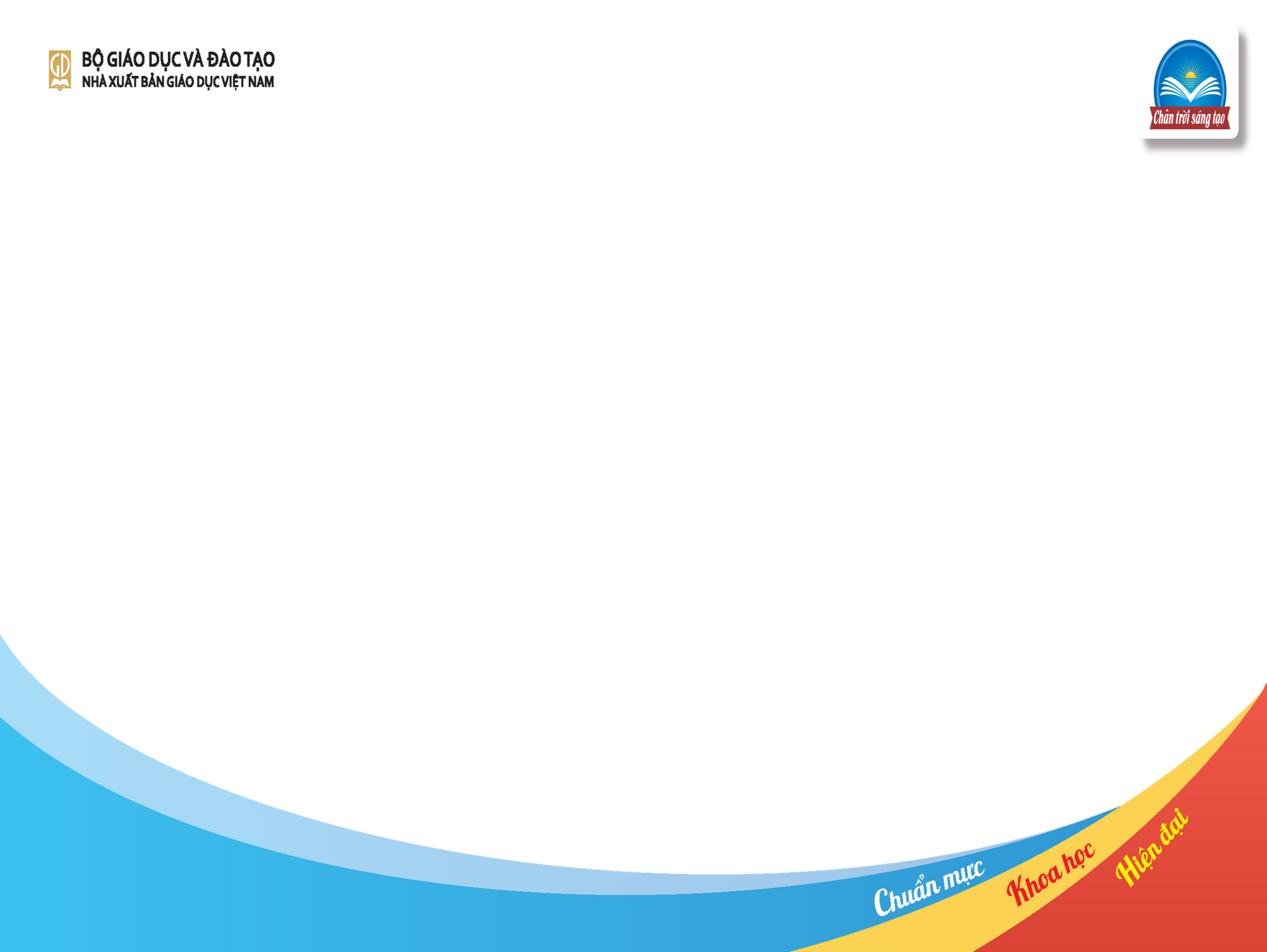 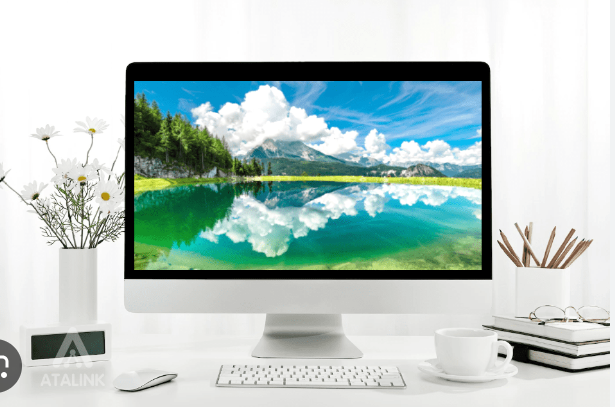 VẬN DỤNG
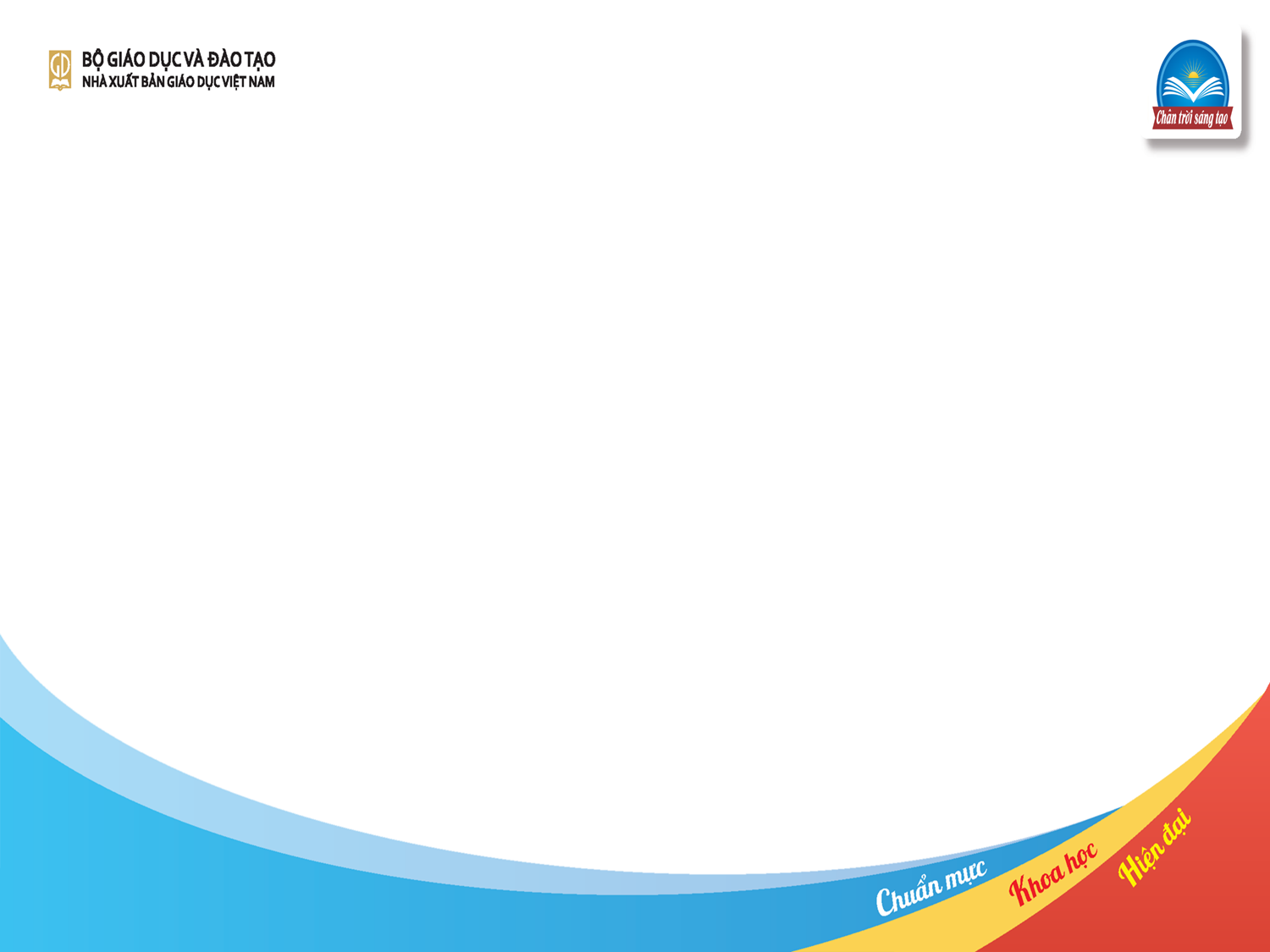 BÀI TẬP 11:
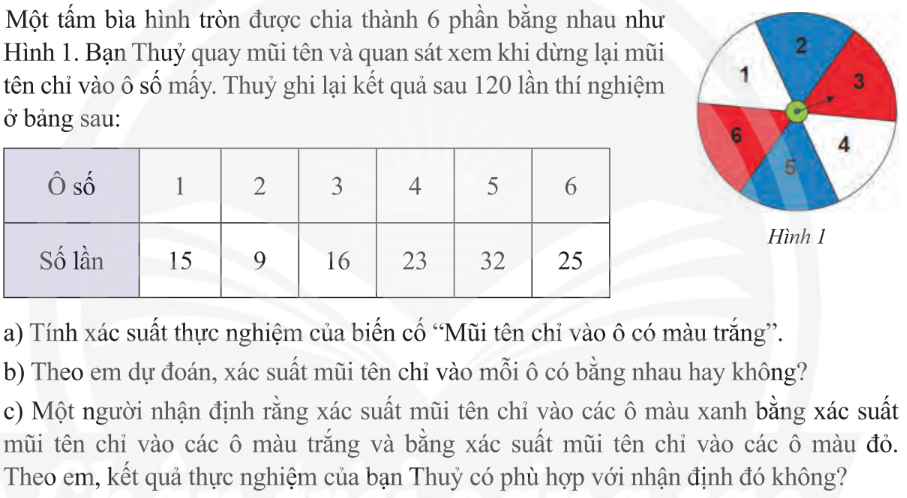 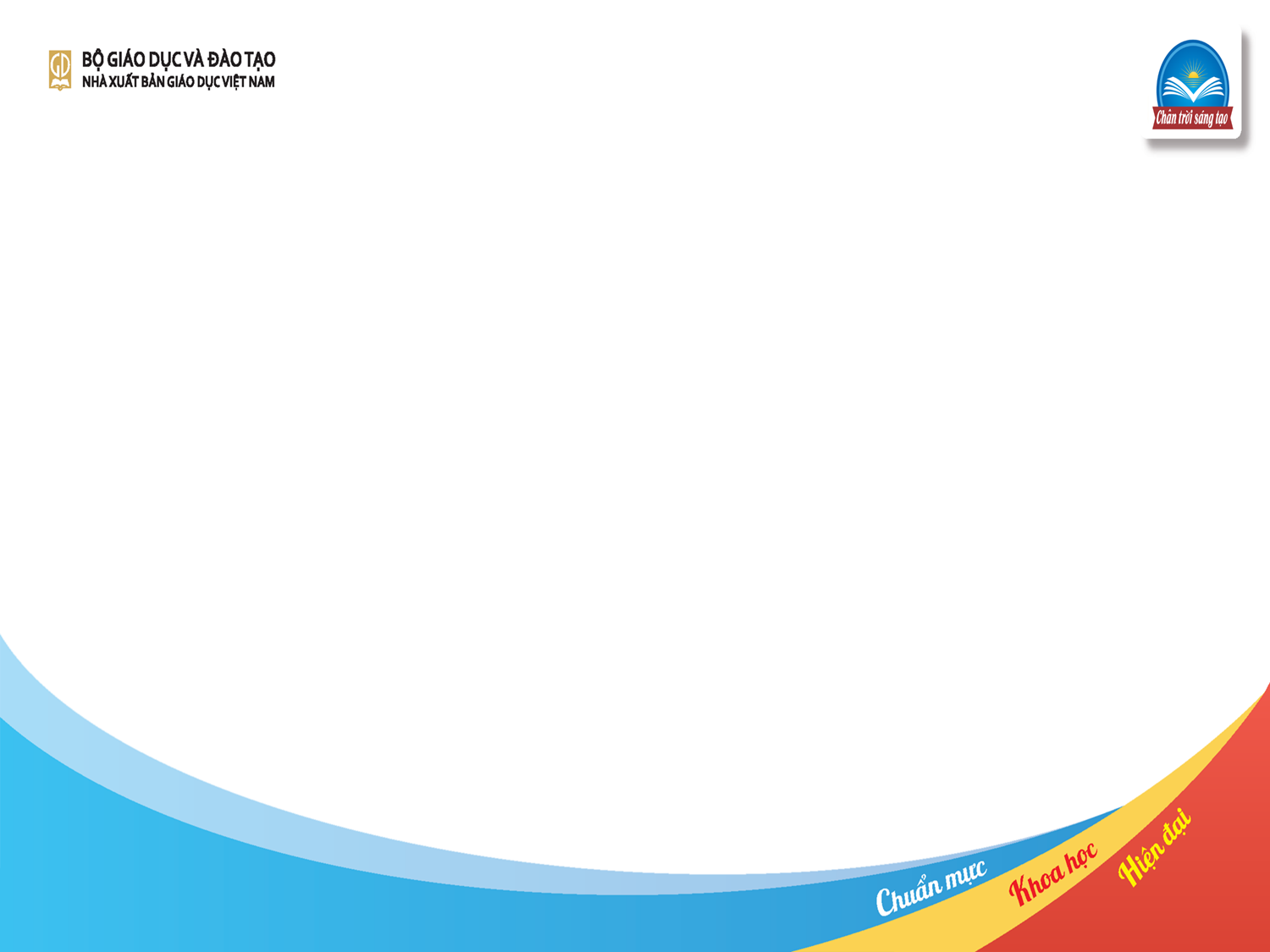 BÀI TẬP 11:
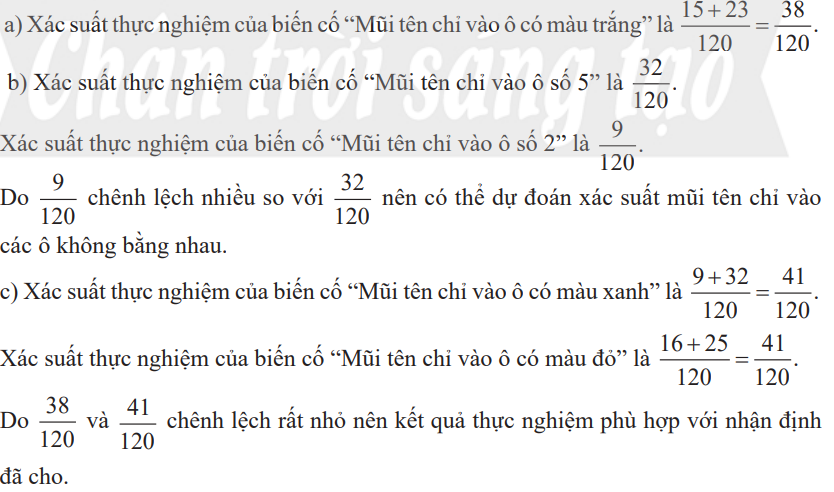 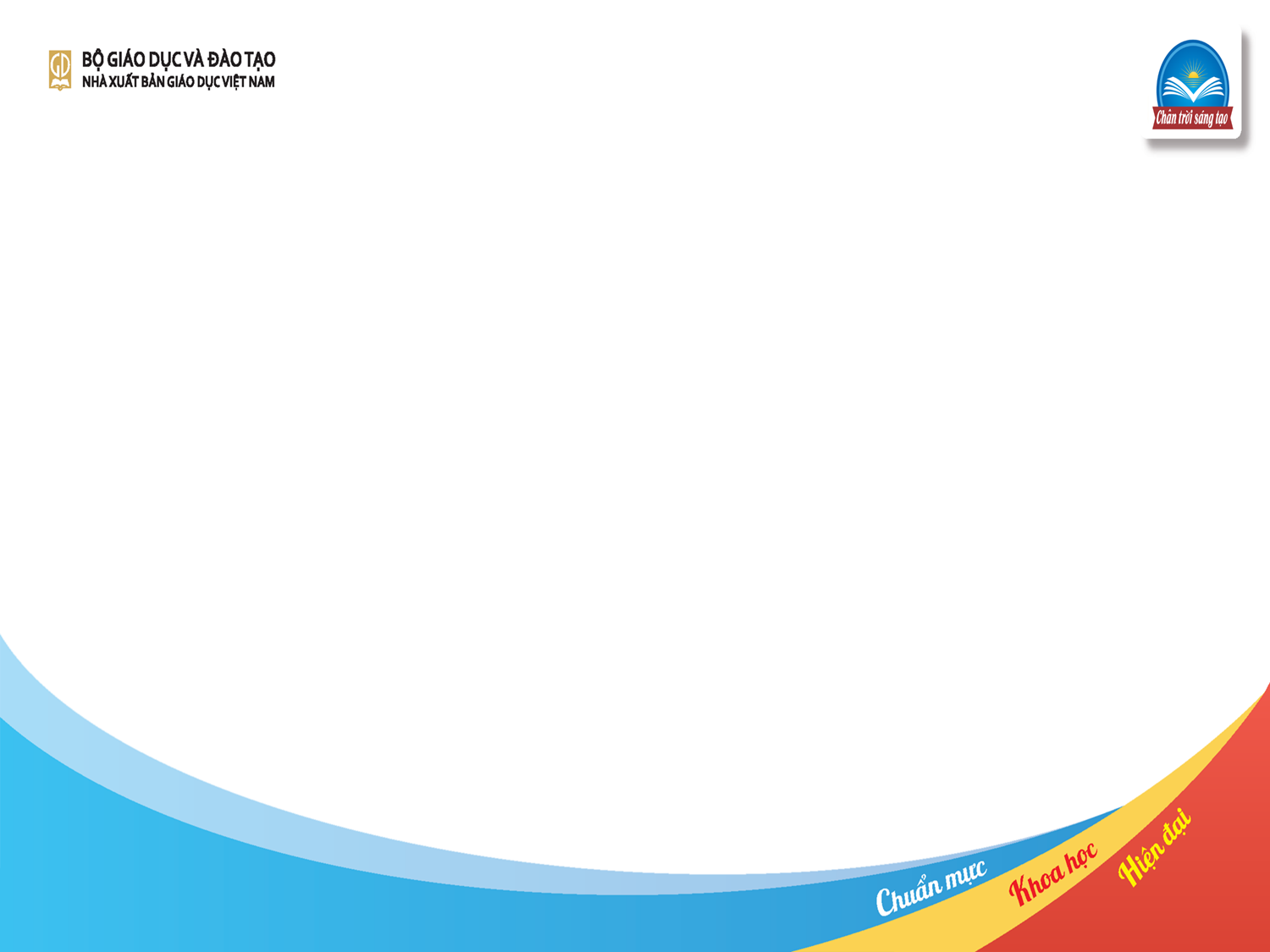 HƯỚNG DẪN VỀ NHÀ
Xem lại các bài đã giải.
Giải bài tập 7, bài tập 11.
Chuẩn bị cho bài tiếp theo.